Presence and Food
Psychological Processing of MediaMSP 4446 
Spring 2018
Picture 1
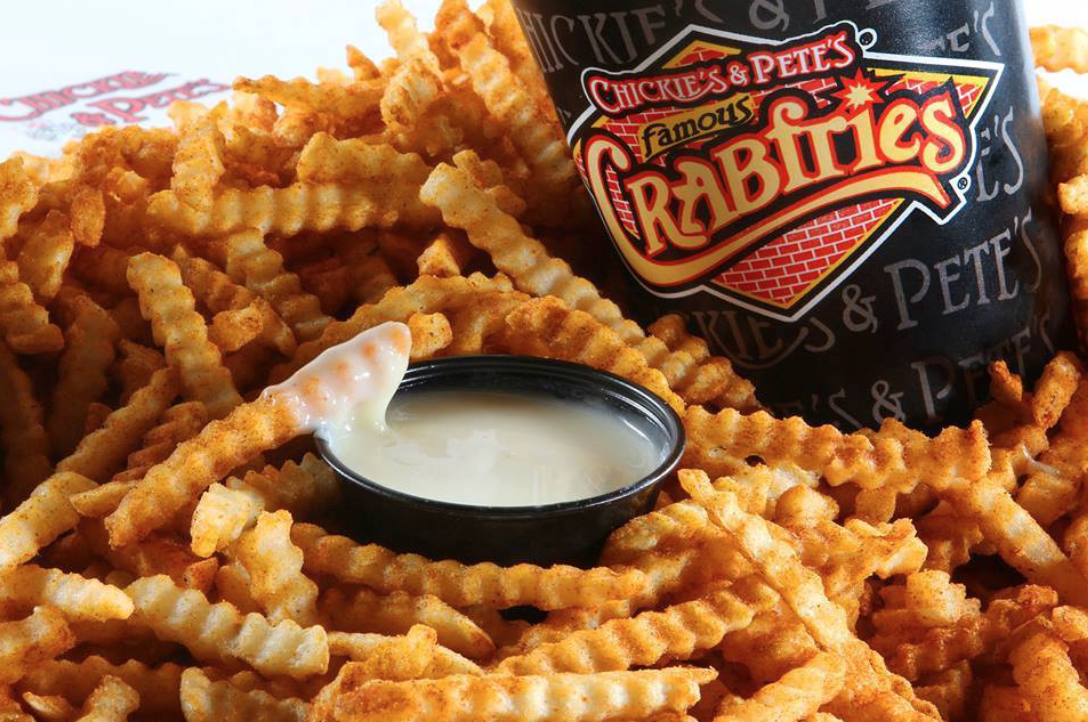 Picture 2
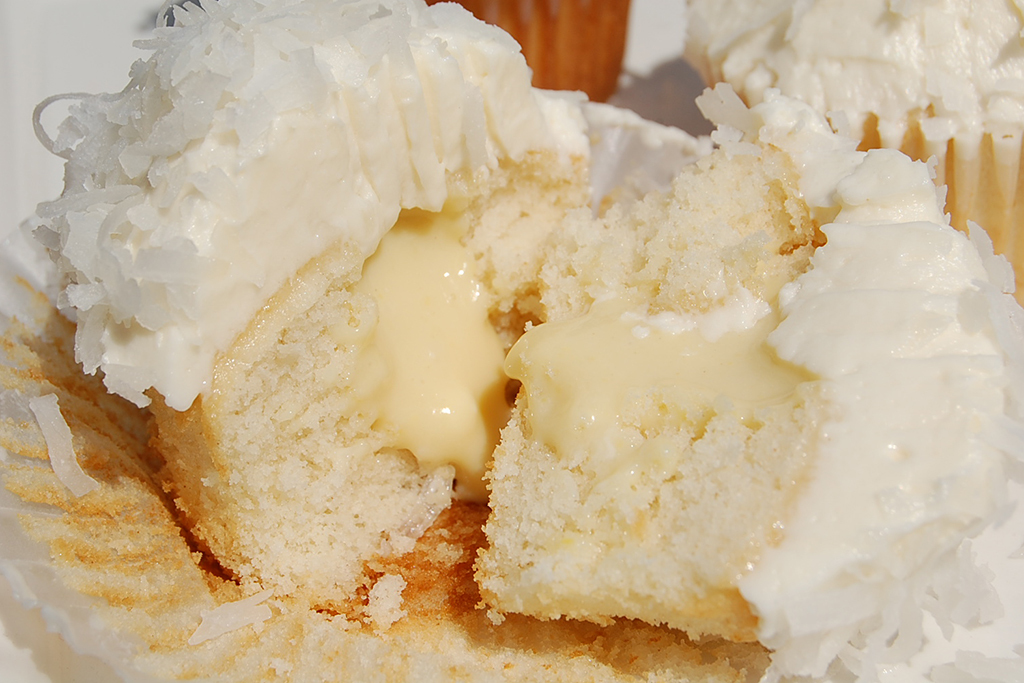 Picture 3
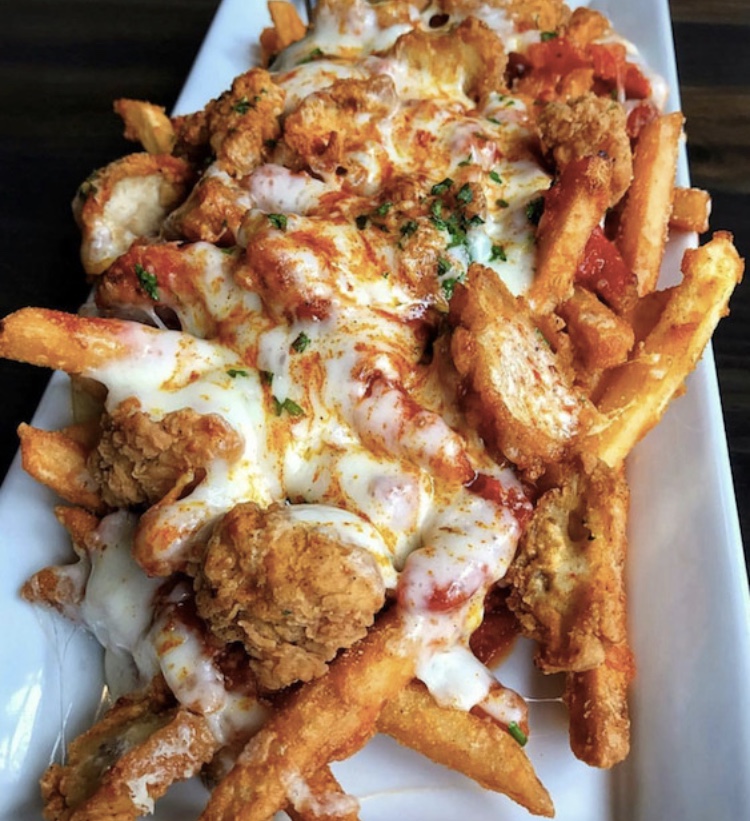 Picture 4
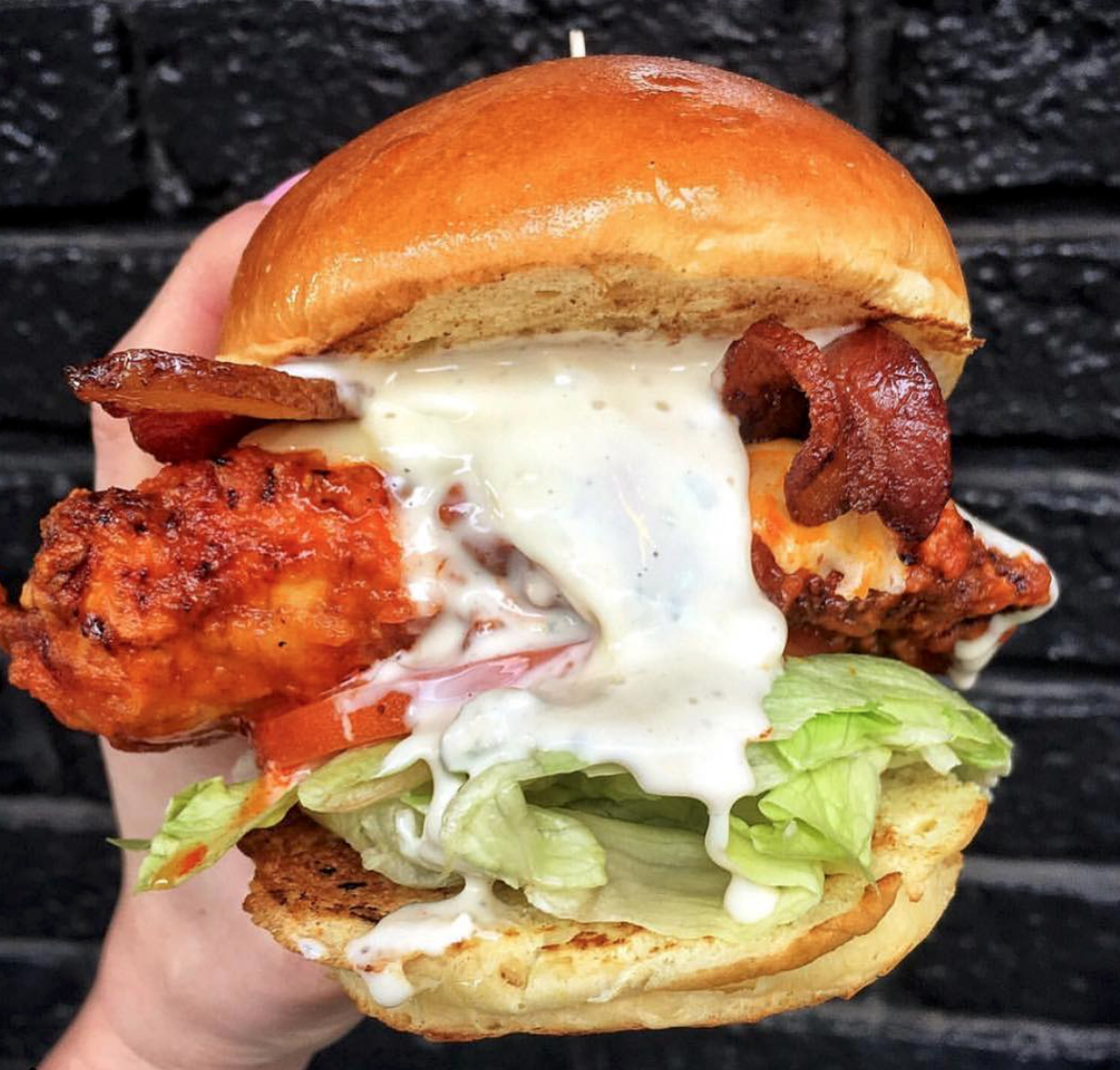